Leisure leagues back end reports from trials (POC)
Daily New Users
Daily Active Users
Daily Activity Session
DAU/MAU Ratio:
Retention:
Crash-Free Sessions:
Custom Insights:
Goals - Key Performance Indicators
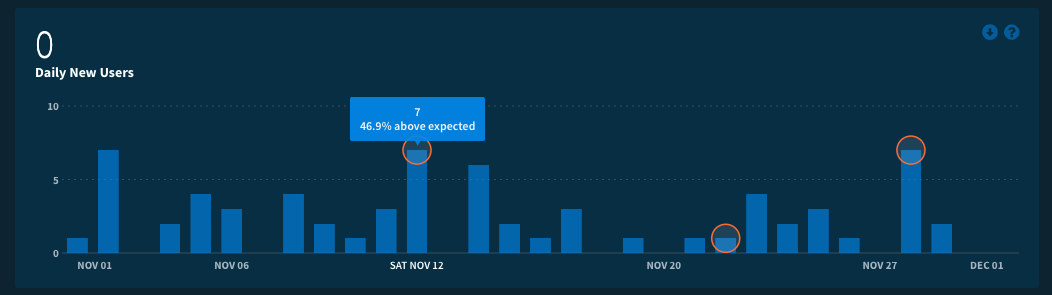 Daily New Users: The number of new app installations across all devices on a given day.
Goals - Key Performance Indicators
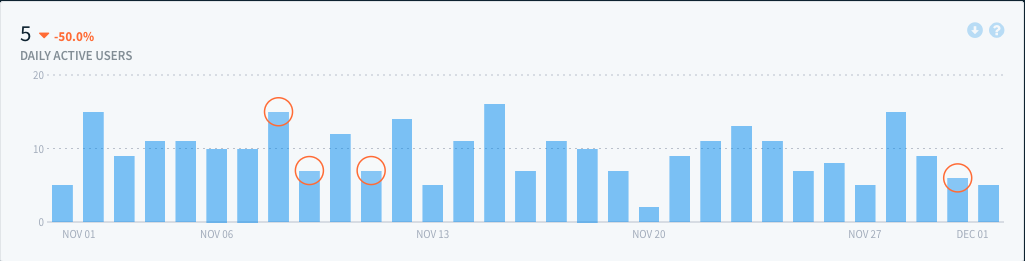 Daily Active Users: The number of users actively using application across all devices on a given day.
Goals - Key Performance Indicators
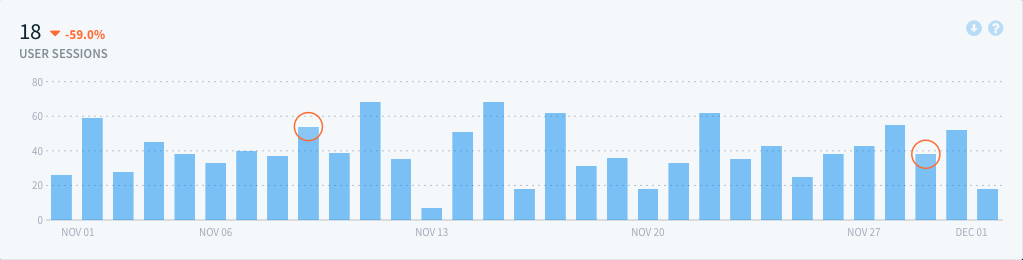 Daily Activity Session: A measure of how long the typical daily active user is active in the app on a specific day.
Goals - Key Performance Indicators
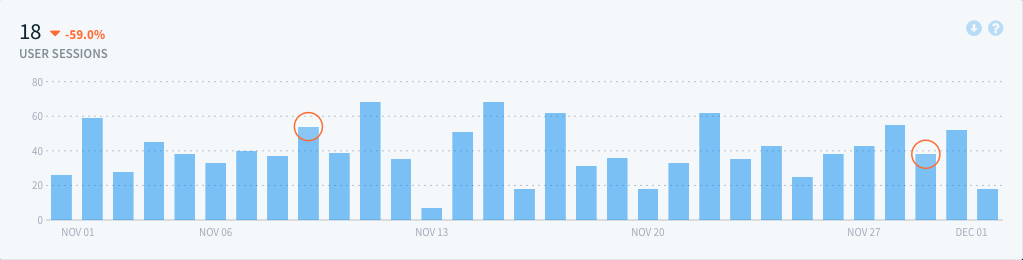 DAU/MAU Ratio: A measure of how many daily users are active in the app on a specific day versus monthly active users.
Goals - Key Performance Indicators
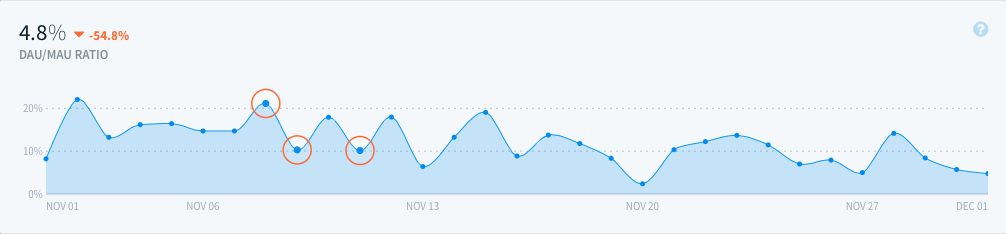 DAU/MAU Ratio: A measure of how many daily users are active in the app on a specific day versus monthly active users.
Goals - Key Performance Indicators
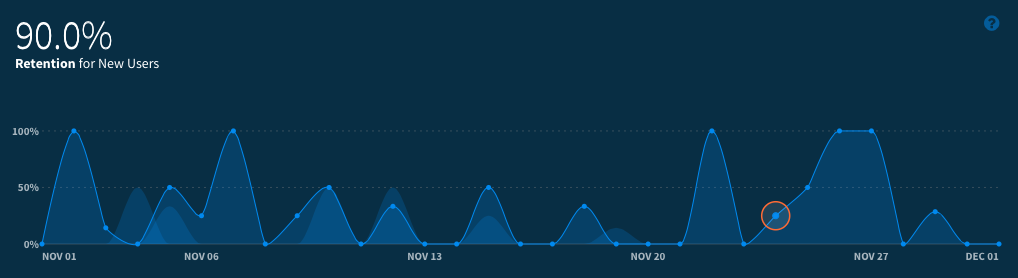 Retention of New Users: The percentage of unique users that were daily active users on a specific day, 1, 7, or 30, post-installation. For example, D7 is the percentage of unique users that used the app on the 7th day after the install.
Goals - Key Performance Indicators